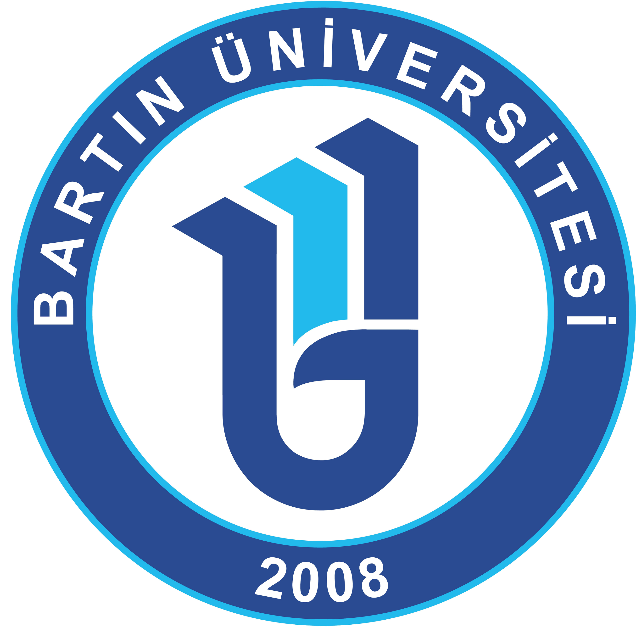 STRATEJİ GELİŞTİRMEAMAÇ, HEDEF VE PERFORMANS GÖSTERGESİ İLE STRATEJİLERİN BELİRLENMESİ
Strateji Geliştirme Daire Başkanlığı
Kasım, 2022
Stratejik Yönetim Süreci
AMAÇLAR 
Amaç 1. Öğrenci Merkezli Eğitimle Öğrenci Başarısını Arttırmak 
Amaç 2. Bilimsel Araştırma ve Yayın Faaliyetlerini Nitelik ve Nicelik Yönünden Geliştirmek 
Amaç 3. Üniversite Genelinde Girişimci ve Yenilikçi Faaliyetleri Yaygınlaştırmak ve Kurumsallaştırmak 
Amaç 4. Bölgesel Kalkınmaya Yönelik Sosyal, Kültürel ve Bilimsel Faaliyetleri Arttırmak 
Amaç 5. Katılımcı Yönetim ve Organizasyon Yapısı ile Kurum Kültürünü Geliştirmek
HEDEFLER
Hedef 1.1. Eğitim-öğretimin fiziksel ve akademik altyapısı iyileştirilecektir. 
Hedef 1.2. Eğitim-Öğretim programları iyileştirilecektir. 
Hedef 1.3. Üniversitemize gelen Lisans/Önlisans öğrencilerinin nitelikleri iyileştirilecektir. 
Hedef 1.4. Öğrencilere yönelik rehberlik ve danışmanlık hizmetleri geliştirilecektir. 
Hedef 1.5. Engelli öğrencilerin fiziksel, eğitimsel ve sosyal alanlardaki erişilebilirliği arttırılacaktır. 
Hedef 2.1.Araştırma altyapısı iyileştirilecektir. 
Hedef 2.2. Üniversitemizde gerçekleştirilen bilimsel araştırma projelerinin sayısı arttırılacaktır.
Hedef 2.3. Üniversitemiz araştırmacılarının ulusal ve uluslararası bilimsel etkinliklere katılımı arttırılacaktır. 
Hedef 2.4. Lisansüstü eğitim programlarının niteliği ve niceliği arttırılacaktır. 
Hedef 2.5. Ulusal ve uluslararası düzeyde yayın sayısı ve niteliği arttırılacaktır. 
Hedef 3.1. Girişimcilikle ilgili eğitim-öğretim faaliyetleri geliştirilecektir. 
Hedef 3.2. Girişimcilikle ilgili araştırma, uygulama ve proje sayısı arttırılacaktır. 
Hedef 3.3. Üniversite kaynaklı patent, fikri ve sınai mülkiyet hakkı sahipliği girişimleri arttırılacaktır. 
Hedef 3.4. Öğrencilerin kişisel ve sosyal gelişimini sağlayacak etkinlikler arttırılacaktır. 

Hedef 4.1. Üniversitenin ulusal ve uluslararası bilimsel faaliyetleri arttırılacaktır. 
Hedef 4.2. Sürekli eğitim programlarının sayısı ve niteliği arttırılacaktır. 
Hedef 4.3. Üniversitenin sosyal ve kültürel faaliyetleri arttırılacaktır. 
Hedef 4.4. Bölgenin kalkınmasına ve gelişmesine yönelik faaliyetler arttırılacaktır. 
Hedef 5.1. Üniversitemiz mezunları ile ilişkiler geliştirilecektir. 
Hedef 5.2. İç paydaşların kurumsal aidiyet düzeyi arttırılacaktır. 
Hedef 5.3. Paydaşların karar alma süreçlerine etkin katılımı sağlanacaktır. 
Hedef 5.4. Üniversitenin ulusal ve uluslararası düzeyde tanınırlığı arttırılacaktır. 
Hedef 5.5. Kurum içinde kalite kültürü yaygınlaştırılacaktır.
Güncelleme sonrası revize edilen ve yeni eklenen hedef kartları
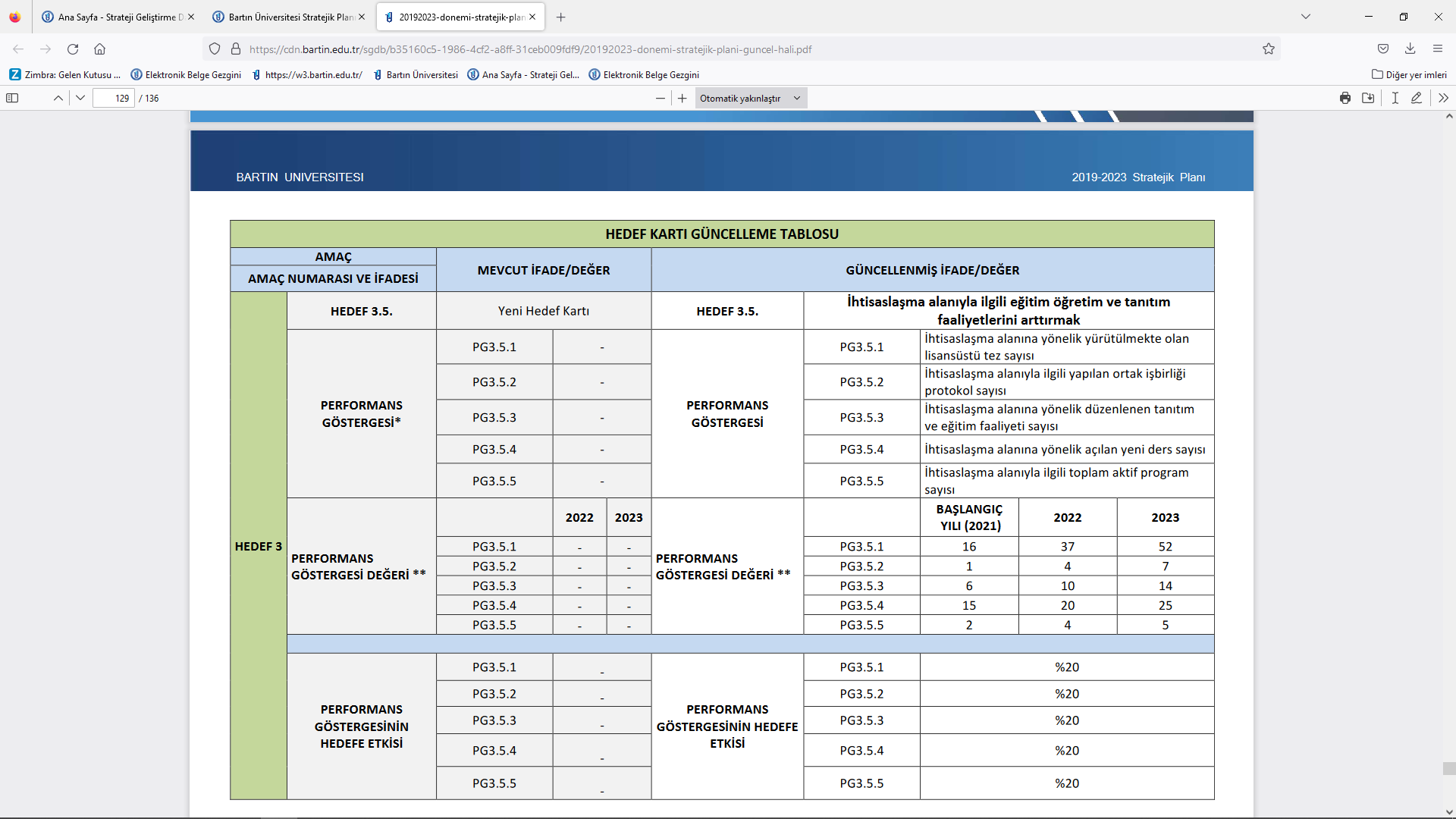 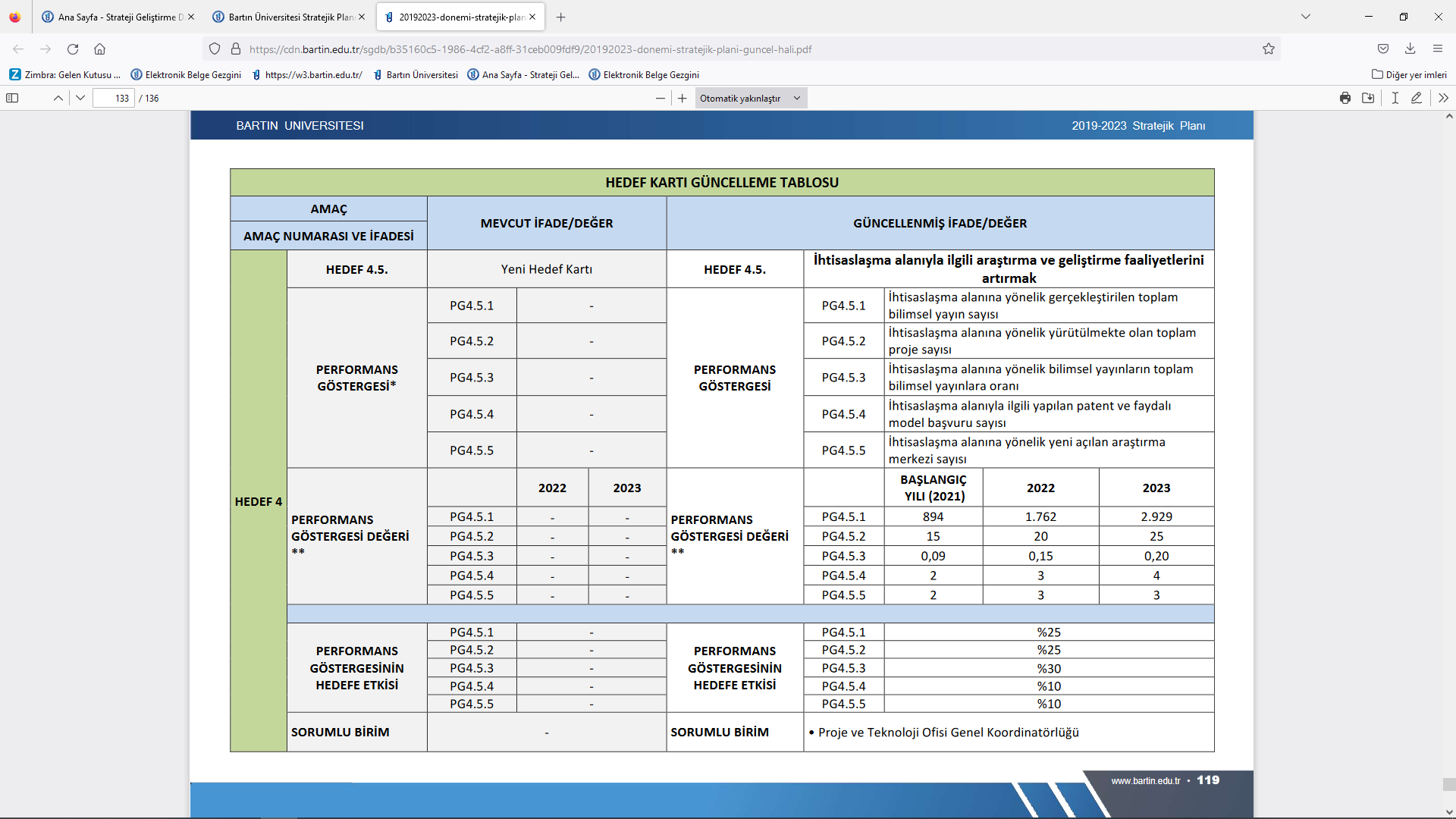 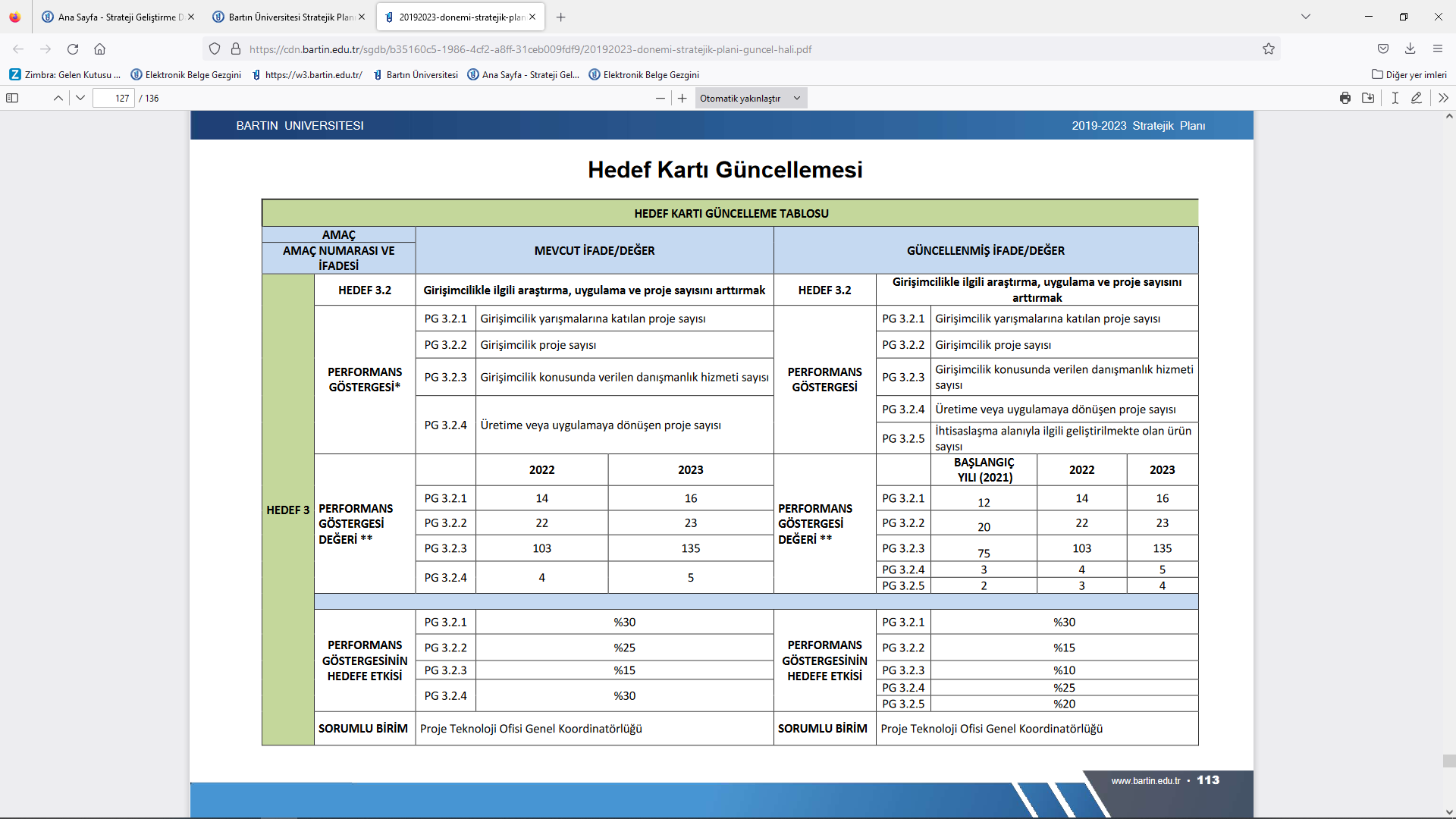 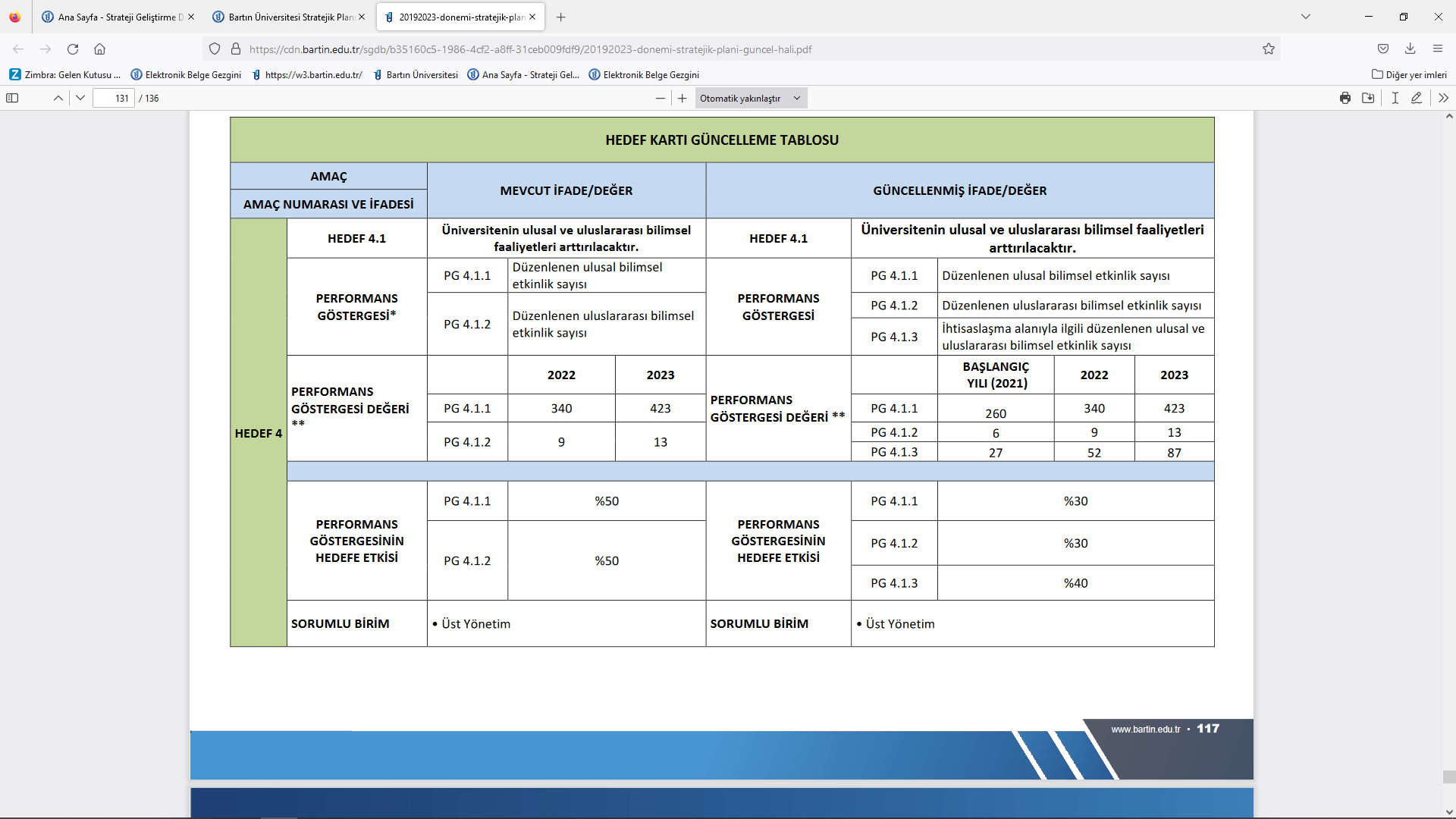 Performans Göstergesi Örneği
STRATEJİ GELİŞTİRME SÜRECİ
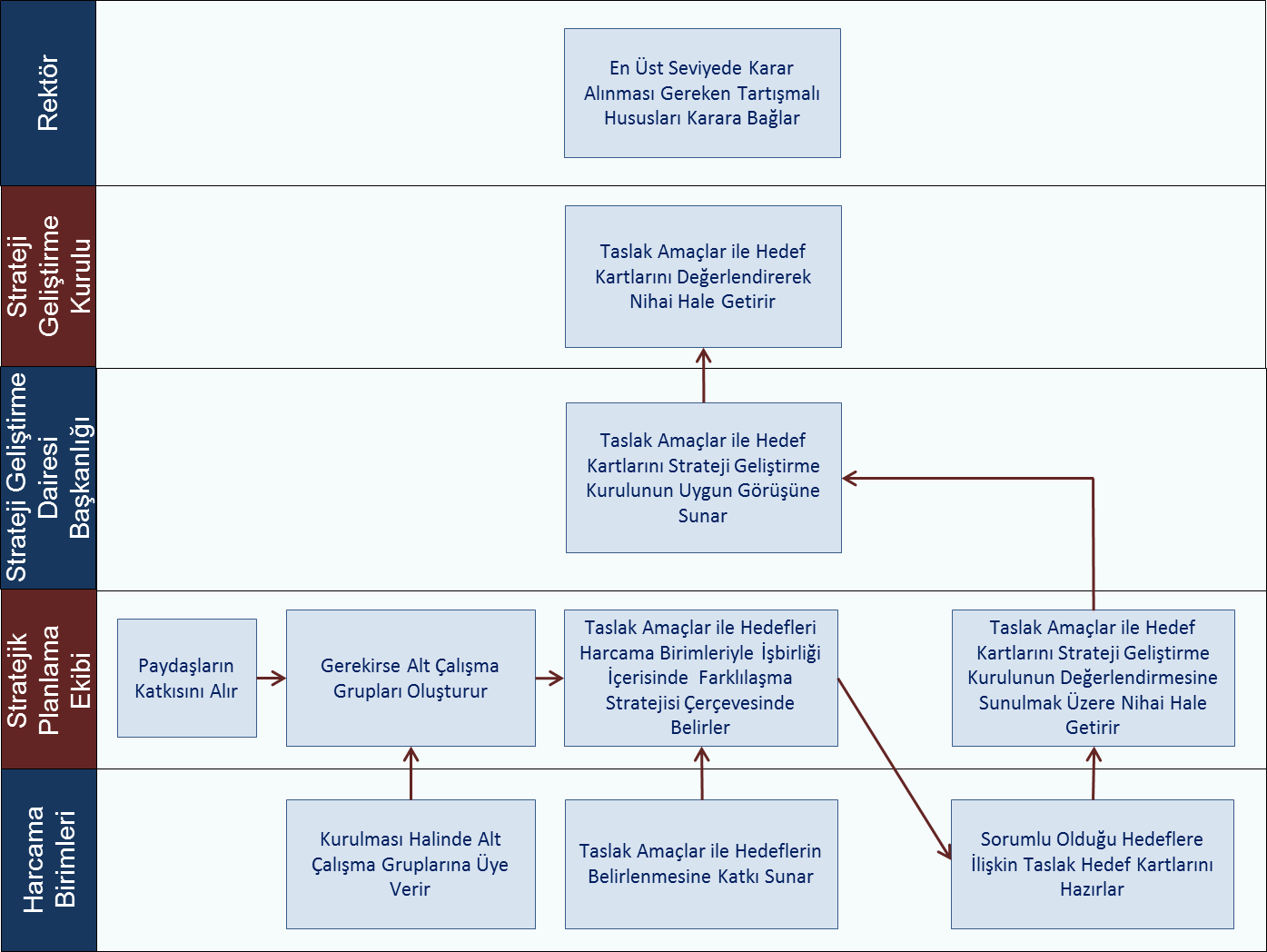 Amaçlar, üniversitenin hizmetlerine ilişkin politikaların uygulanmasıyla elde edilecek sonuçların kavramsal ifadesidir. Söz konusu sonuçlar, genellikle durum analizinde ortaya çıkan sorunların çözümü ya da paydaşların ve üniversitenin ihtiyaçlarının karşılanmasıyla ilgilidir.
Amaçlar belirlenirken Tespitler ve İhtiyaçlar Tablosu kullanılır. Taslak amaçlar harcama birimleriyle işbirliği içerisinde stratejik planlama ekibi tarafından belirlenir.
Hedefler, amaçların gerçekleştirilmesine yönelik öngörülen çıktı ve sonuçların tanımlanmış bir zaman dilimi içerisinde nitelik ve nicelik olarak ifadesidir. Hedeflerin miktar ve zaman cinsinden ifade edilebilir olması gerekmektedir.
Hedeflerin;
Üniversitenin misyon, vizyon, temel değerler ve amaçlarıyla uyumlu
Üniversitenin farklılaşma tercihleriyle tutarlı
Durum analizinde ulaşılan tespitler ve ihtiyaçlarla uyumlu
Açık ve anlaşılabilir
Somut
Ölçülebilir
İddialı ve gerçekçi
Sonuç odaklı
Zaman çerçevesi belirli
bir şekilde oluşturulması gerekir.
Stratejik planın etkin bir biçimde uygulanması, izlenmesi ve değerlendirilmesi açısından her bir amaca yönelik en az iki, en fazla beş hedef belirlenir.
İzleme ve değerlendirmenin etkili işleyebilmesi açısından bir hedefin sorumluluğu tek bir harcama birimine verilir.  Tablo’da gösterildiği üzere hedefe katkıda bulunacak diğer harcama birimleri de işbirliği yapılacak birimler olarak ifade edilir. Bu durum işbirliği yapılacak diğer birimlerin sorumluluk düzeyini azaltmaz.
S: Sorumlu birim, İ: İşbirliği yapılacak birim
Yeni Hedef Kartı Şablon Taslağı
Stratejiler, üniversitenin hedeflerine nasıl ulaşılacağını gösteren kararlar bütünüdür. İyi belirlenmiş stratejiler olmaksızın hedefleri etkili bir biçimde uygulamaya geçirmek mümkün değildir.
Stratejiler hedeflere yönelik belirlenir. Bir hedef için alternatif stratejiler değerlendirilerek bunlar arasından en fazla beş tanesine planda yer verilir. Stratejiler oluşturulurken üniversitenin kaynakları ve farklı alanlardaki yetkinliği göz önünde bulundurulur. Stratejiler, hedeflerin hangi faaliyetlerle uygulamaya geçirileceğinin çerçevesini çizer.
Strateji Geliştirme Daire Başkanlığı
strateji@bartin.edu.tr
0 378 501 10 00/5143-5074-2726